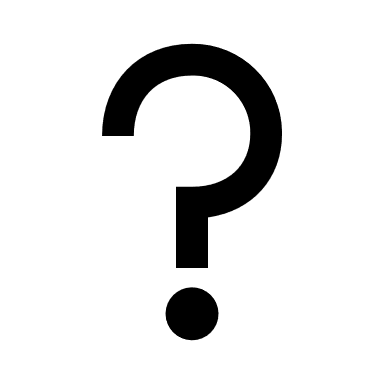 QuestionsSteve – partie 2
Quelle évidence nous montre que steve aimait être parent?
L’évidence qui me montre que Steve aimait être parent est

qu’il est parti en navette spatiale. 
qu’il aimait faire des activités avec ses bébés. Par exemple il aimait jouer, se promener et pêcher. 
qu’il ne parlait pas à ses bébés.
Quelle évidence nous montre que steve aimait être parent?
Corrigé
L’évidence qui me montre que Steve aimait être parent est

qu’il est parti en navette spatiale. 
qu’il aimait faire des activités avec ses bébés. Par exemple il aimait jouer, se promener et pêcher. 
qu’il ne parlait pas à ses bébés.
Trouve la meilleure réponse. Pourquoi a steve quitté Minecraft?
Steve a quitté le monde Minecraft pour 

avoir une aventure spéciale avec le dragon, la licorne et l’extraterrestre. 
débarrasser de ses responsabilités avec les bébés qui ne lui appartiennent pas. 
utiliser le cadeau de son extraterrestre.
Trouve la meilleure réponse. Pourquoi a steve quitté Minecraft?
Corrigé
Steve a quitté le monde Minecraft pour 

avoir une aventure spéciale avec le dragon, la licorne et l’extraterrestre. 
débarrasser de ses responsabilités avec les bébés qui ne lui appartiennent pas. 
utiliser le cadeau de son extraterrestre.
Pourquoi, penses-tu, les bébés ont identifié steve comme leur maman?
Les bébés ont identifié Steve comme leur maman parce qu’

il est beau comme un maman. 
il est puissant. 
il était le seul être-vivant à la toilette.
Pourquoi, penses-tu, les bébés ont identifié steve comme leur maman?
Corrigé
Les bébés ont identifié Steve comme leur maman parce qu’

il est beau comme un maman. 
il est puissant. 
il était le seul être-vivant à la toilette.
La grammaire
Identifie les mots de liaison utilisés dans Steve – Partie 2.
et
Essaie de former ta propre phrase avec un des mots de liaison.
La grammaire
Identifie les mots de liaison utilisés dans Steve – Partie 2.
Corrigé
et
lorsque
alors que
donc
car
Essaie de former ta propre phrase avec un des mots de liaison. 

Une possibilité:  Je suis à la maison car l’école est fermé.
Le vocabulaire
Identifie les mots qui décrivent l’ordre des événements de l’histoire.
- deuxième
Utilise ces mots pour créer des phrases qui montre l’ordre des événements.
Le vocabulaire
Identifie les mots qui décrivent l’ordre des événements de l’histoire.
Corrigé
deuxième
troisième
finalement
ensuite
Utilise ces mots pour créer des phrases qui montre l’ordre des événements. 

Une possibilité: Le deuxième animal de l’œuf était une licorne. Ensuite il y avait un extraterrestre qui est sorti de l’œuf.
VA PLUS LOIN
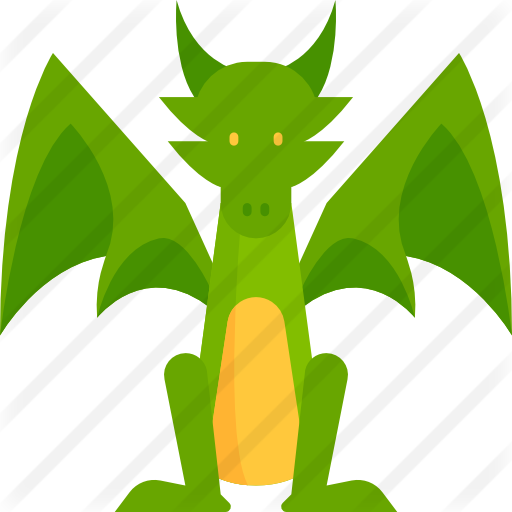 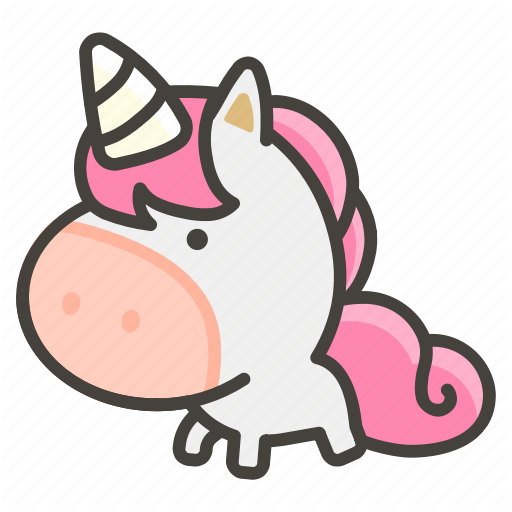 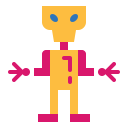 Écris une description  
	- Du dragon
	- De la licorne
	- De l’extraterrestre

Imagine, Dessine et décris 
	- le monde trouvé en navette  	 	  spatiale par steve et ses bébés